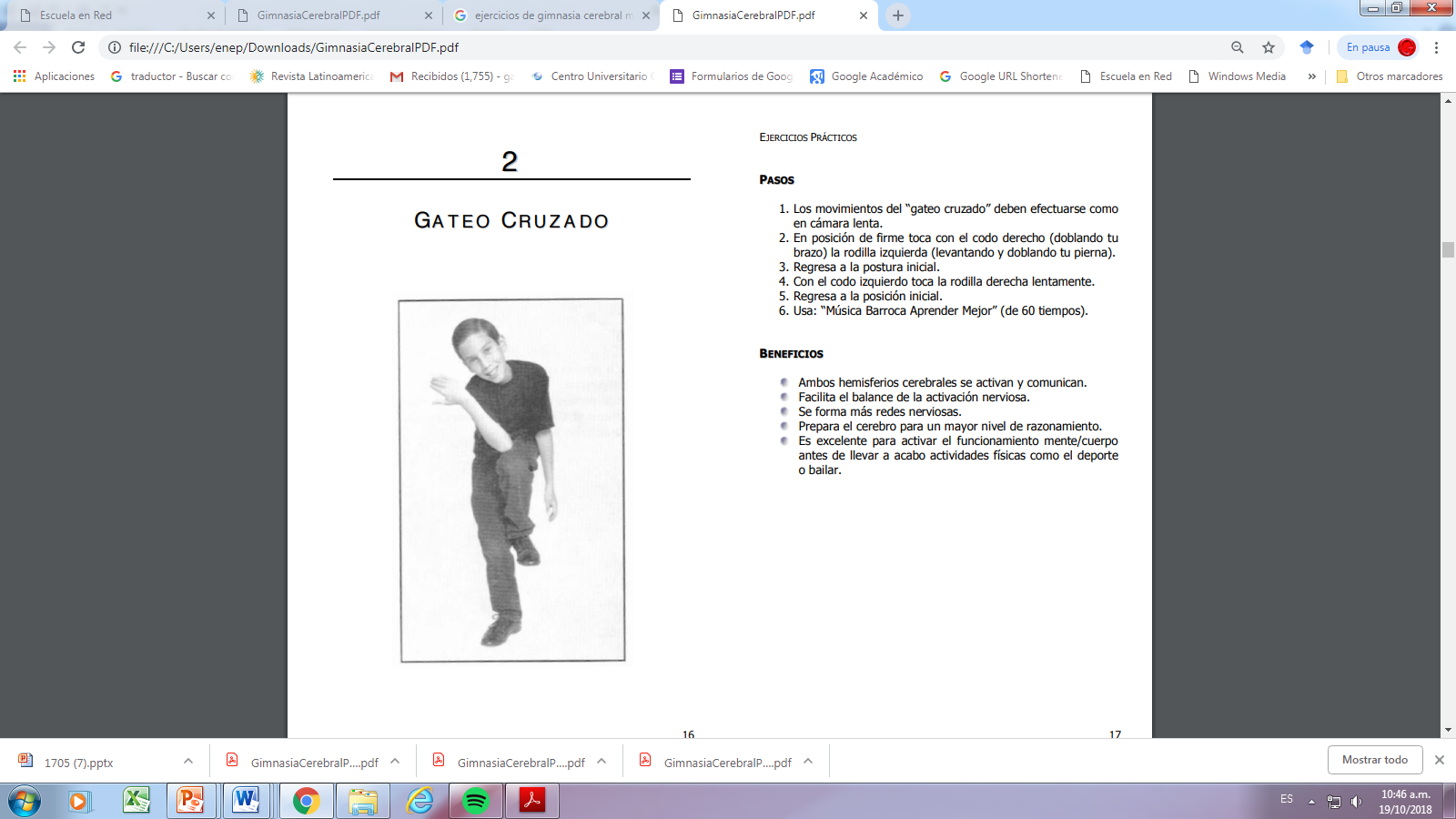 https://youtu.be/w4tbXJe3CTQ
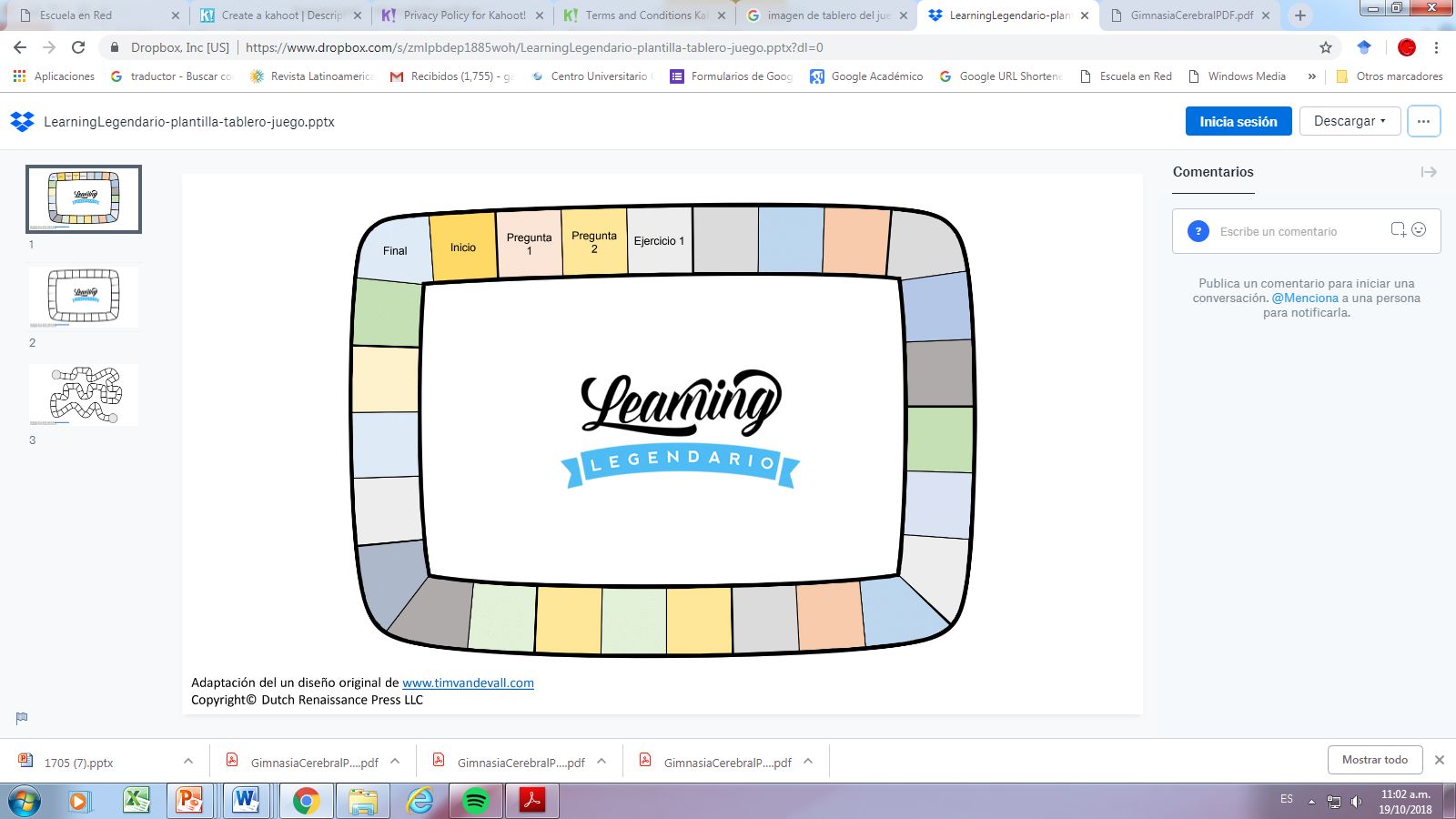 Todo el equipo baila  como los gorilas
3
4
5
6
20
Gritan una porra a la maestra
19
Un integrante del equipo omita a un maestro
7
8
18
9
17
Un integrante del equipo comenta su peor oso
10
16
11
15
14
13
12
* El equipo ganador  será acreedor a ser festejado con un convivio